Chapter 17: Additional Aspects of Aqueous Equilibria
AP Chem 2019
Chapter 17 Problem Set
Chapter 17 Topics
17.1 Common Ion Effect 
17.2 Buffers
17.3 Titrations!
17.4 Solubility Equilibria
17.5 Factors of Solubility
17.6 Precipitation and Separation of Ions
17.1 Common Ion Effect
Common ion effect - extent of ionization of a weak electrolyte is decreased by adding to the solution a strong electrolyte that has an ion in common with the weak electrolyte
Example:
Combination of acetic acid (weak electrolyte) and sodium acetate (strong electrolyte)
What determines the strength ?
17.1 Common Ion Effect
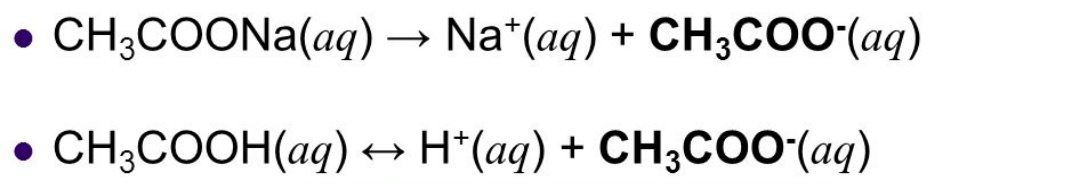 If we combine these two solutions…
We are increasing acetate ion in solution causes the equilibrium to shift left by consuming H+
17.1 Common Ion Effect Example
Example 17.1:
0.3 mol NaC2H3O2 and 0.3 mol HC2H3O2 are combined in enough water to make 1.0 L.
What is the pH?
17.2 Buffered Solutions
Buffers - resist drastic changes in pH upon the addition of small amounts of strong acids or bases
Applications
Calibration of pH meters (depends on range)
Blood (bicarbonate buffer)
Seawater (bicarbonate buffer)
Custom media
17.2 Buffers and Blood
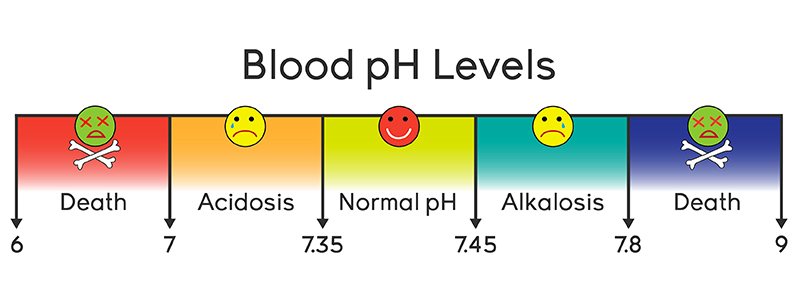 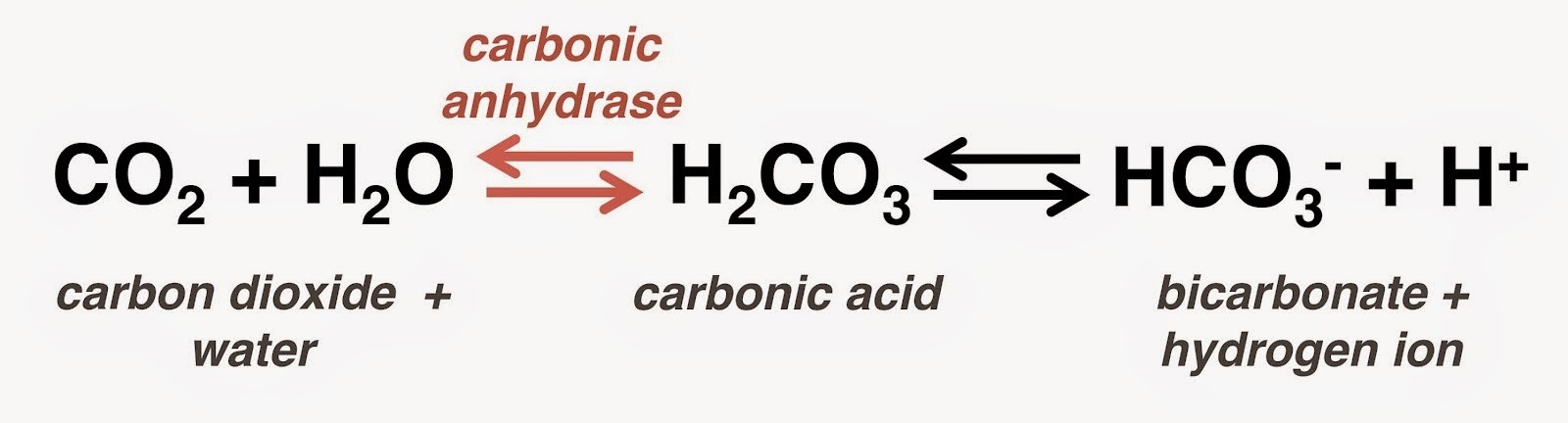 17.2 Buffered Solutions
How do buffers work?
Buffers contain both basic and acidic species
Acidic species can neutralize OH-
Basic species can neutralize H+
Typically formed by a weak-acid base conjugate pair such as
HC2H3O3 and C2H3O2- 
NH4+ and NH3
They also must not neutralize each other, so typically a weak acid is combined with a salt of that acid
17.2 Buffered Solutions
Determining how a buffer works:
Dissociation equation
HX (aq) <—> H+ (aq) + X- (aq)
Eq. expression
Ka = [H+][X-]/[HX]
Solving for [H+]
[H+] = Ka*[HX]/[X-]
17.2 Buffered Solutions
Based on the dissociation equation….
HX (aq) <—> H+ (aq) + X- (aq) 
Adding OH- decreases H+, increasing X- in solution 
Adding H+ decreases X-, increasing H+ in solution 
The ability to resist change in pH is dependent on the amount of HX and X- in solution
17.2 Buffered Solutions
HF (aq) <—> H+ (aq) + F- (aq)
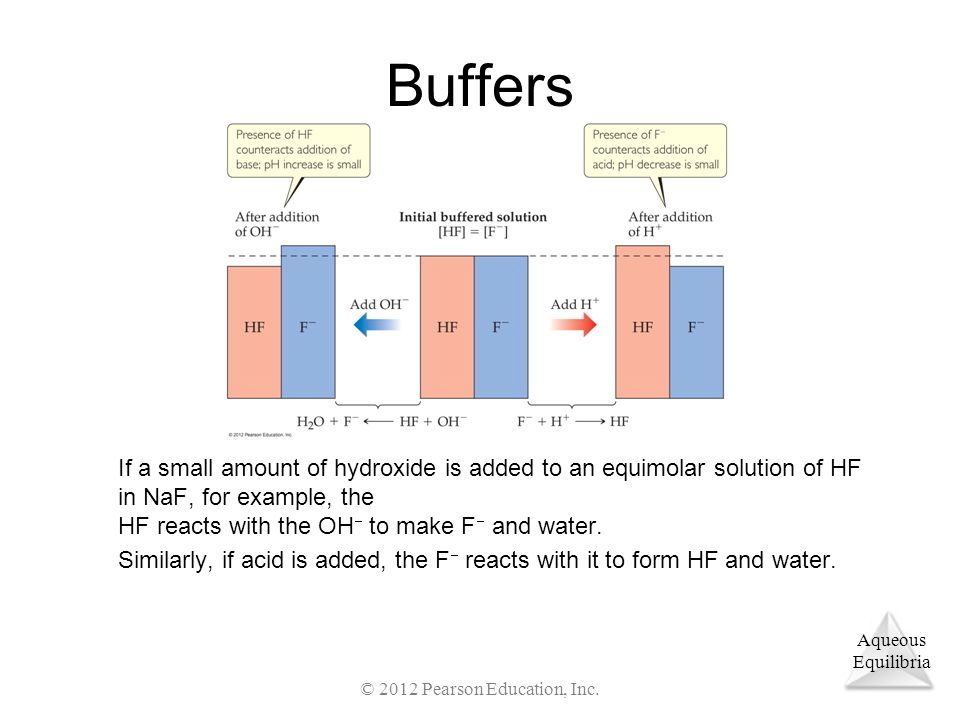 17.2 Buffered Solution: Calculating pH of buffers
Conjugate acid - base pairs share a common ion
Therefore we can use the same technique we used in common ion effect but…
Henderson Hasselbach equation is more commonly used
Derived from [H+] = Ka*[HX]/[X-]
Determining the pH of a buffer allows a scientist to design buffers in specific ranges
17.2 Buffered Solutions: Deriving Henderson Hasselbach
[H+] = Ka*[HX]/[X-] (neg. log both sides)
-log[H+] = -logKa - log[acid]/[base] (log rules)
pH = pKa + log [c.base]/[acid]
pH = pKa + log [c.base]/[acid]
when c. base = acid 
pH = pKa
17.2 Buffered Solutions
Ex. 1
What is the pH of a buffer that is 0.12 M in lactic acid and 0.10 M in sodium lactate?
Ka = 1.4 x 10 ^ -4
17.2 Buffering Capacity
Buffering Capacity - amount of acid or base the buffer can neutralize before the pH changes drastically 
More concentrated solutions, 1 M vs 0.1 M of weak acids and their conjugate bases have differing capacity
More concentrated buffers have the capacity to neutralize more effectively 
The pH they can buffer depends on the Ka or Kb